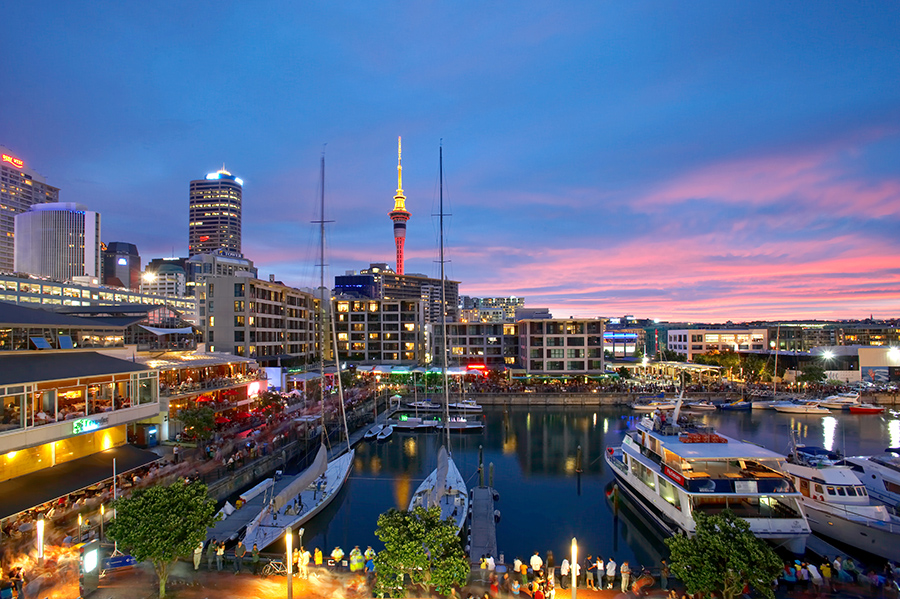 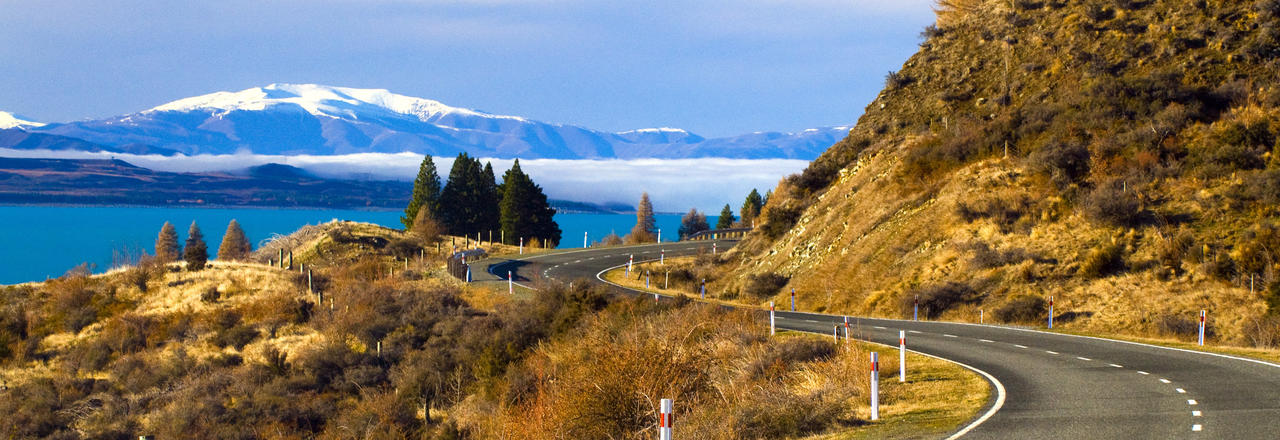 NOVA ZELANDIJA
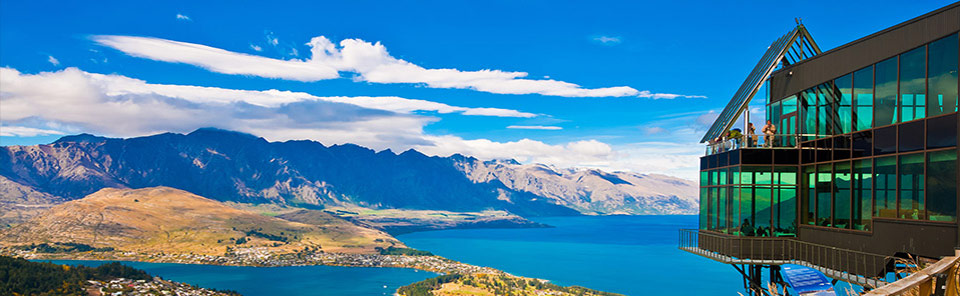 LEGA
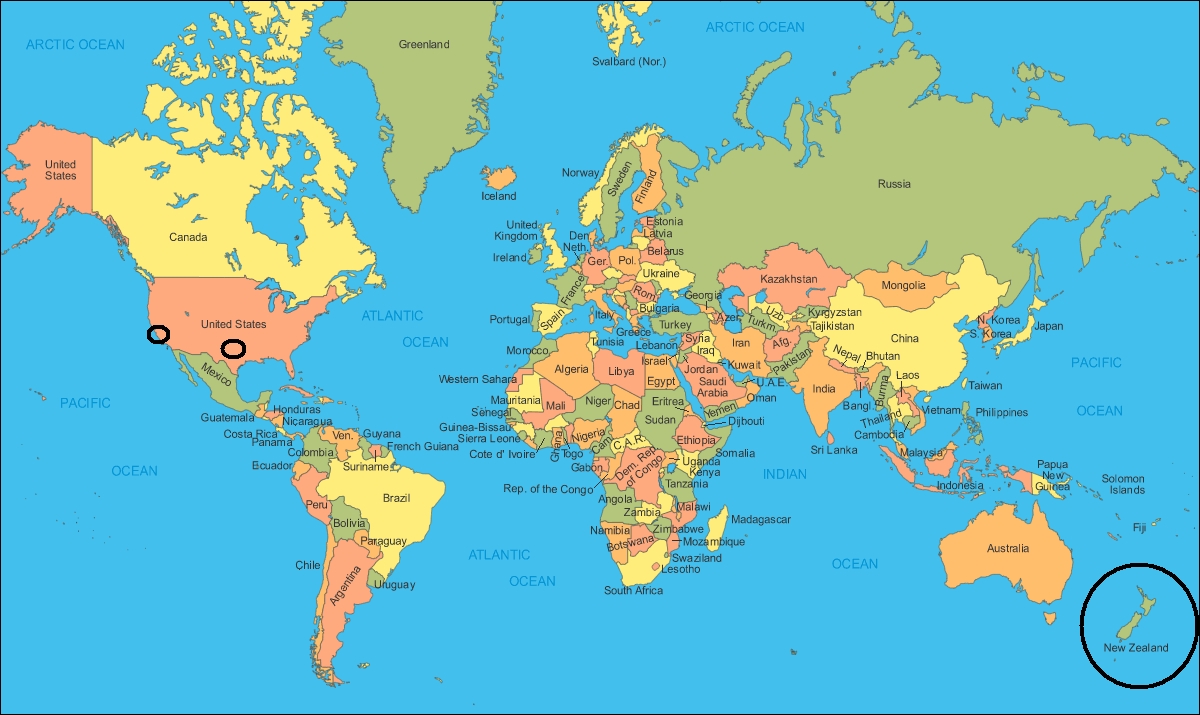 V Jugozahodnem Pacifiku
Avstralija – 2000km
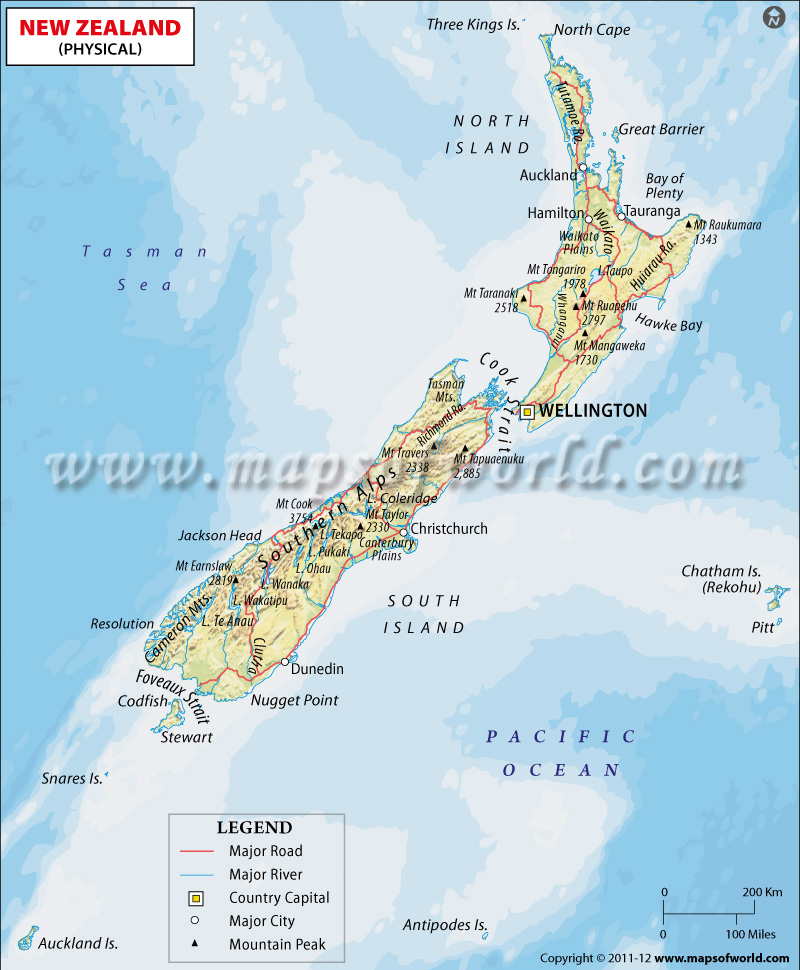 14.000 km obale(10. najdaljša na svetu)
Wellington, Auckland
Meri 268.021 km2
PREBIVALSTVO
4.819.388 milijonov prebivalcev
Varovanje okolja
Evropejci ( 78% ), Maori ( 14,8% ), 
      Azijci ( 9,2%), Pacifiški otočani ( 6,9% )
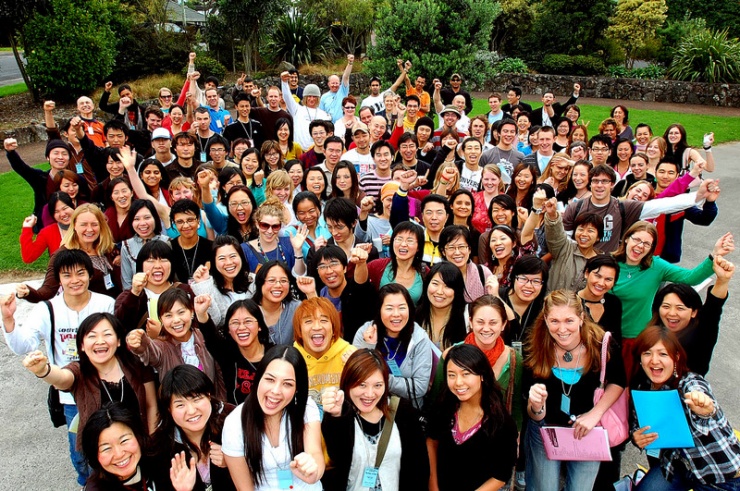 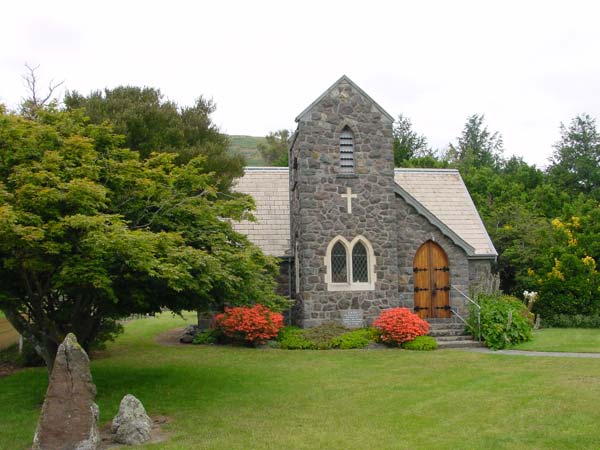 41% ni vernih, 49% kristjanov
Angleščina ( 96% ), Maorščina ( 3,7% ), 
      NZ znakovni jezik (0,5%)
POVRŠJE
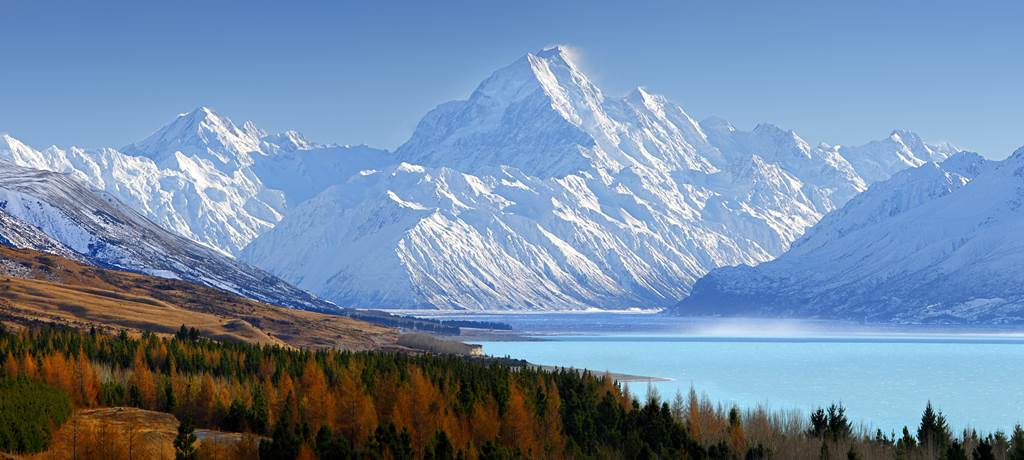 Večinoma gorato
Južni otok; Novozelandske alpe
Meja med indoavstralsko in 
      Tihooceansko tektonsko ploščo
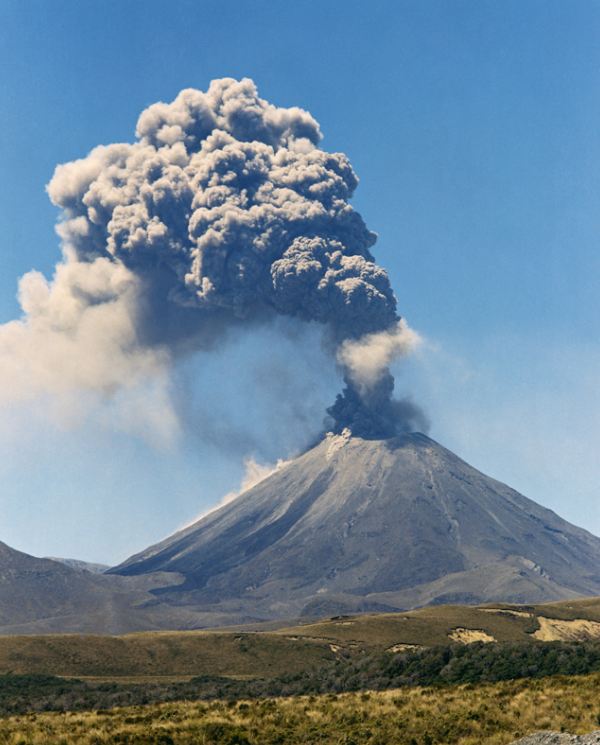 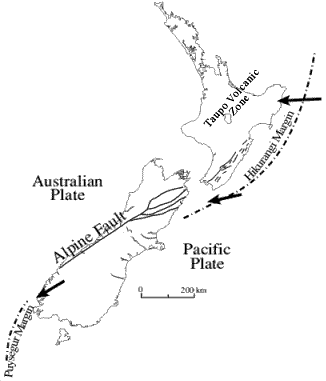 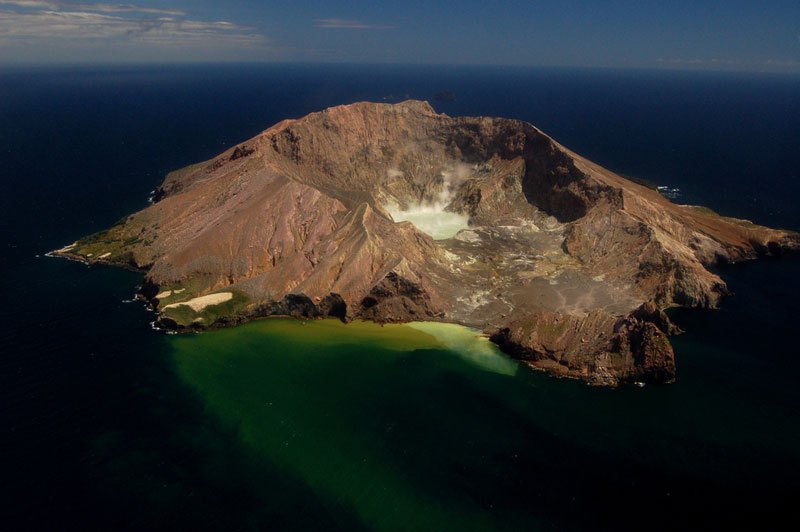 [Speaker Notes: Tongariro]
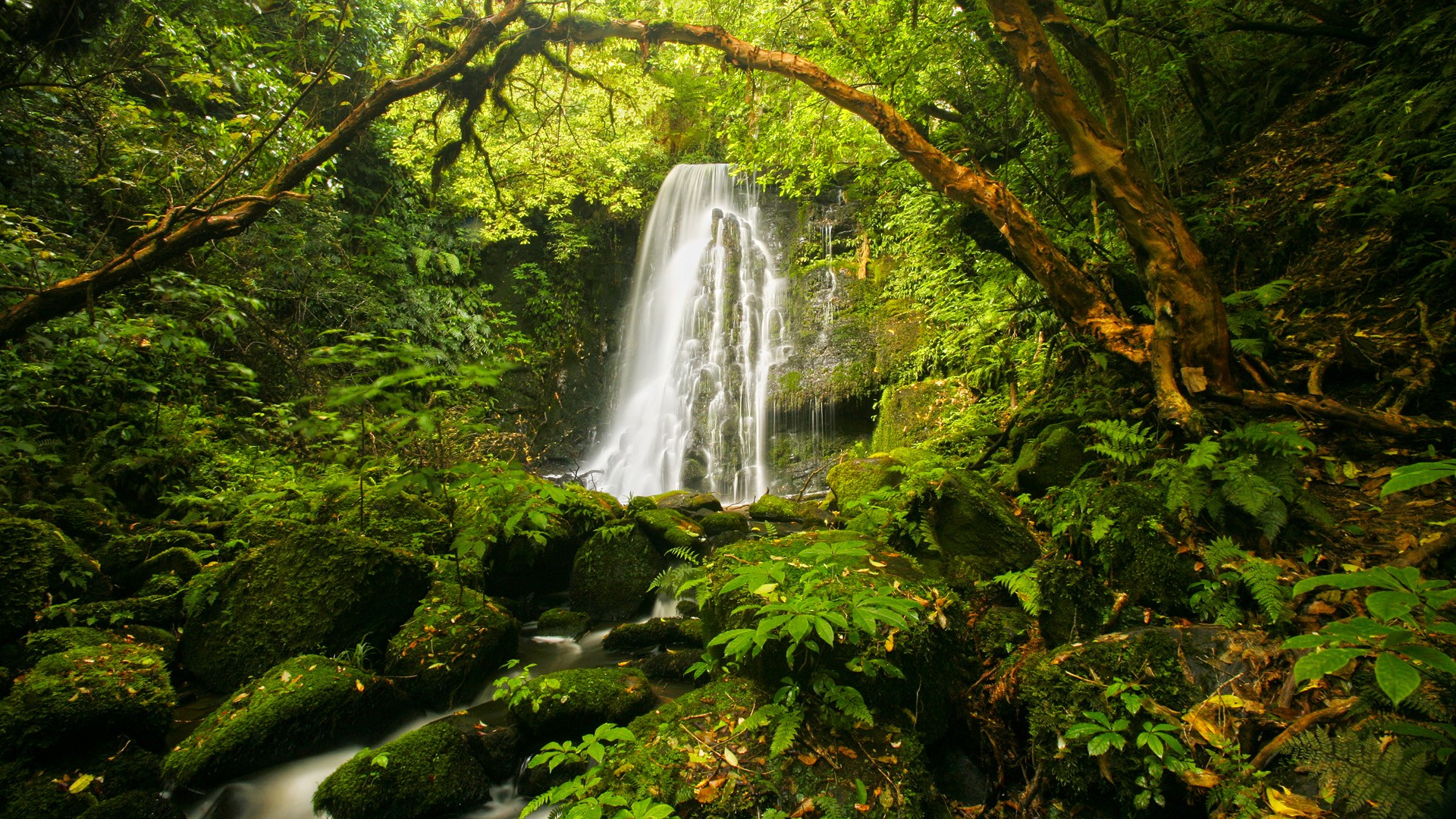 PODNEBJE
S – milo oceansko
J – hladneje
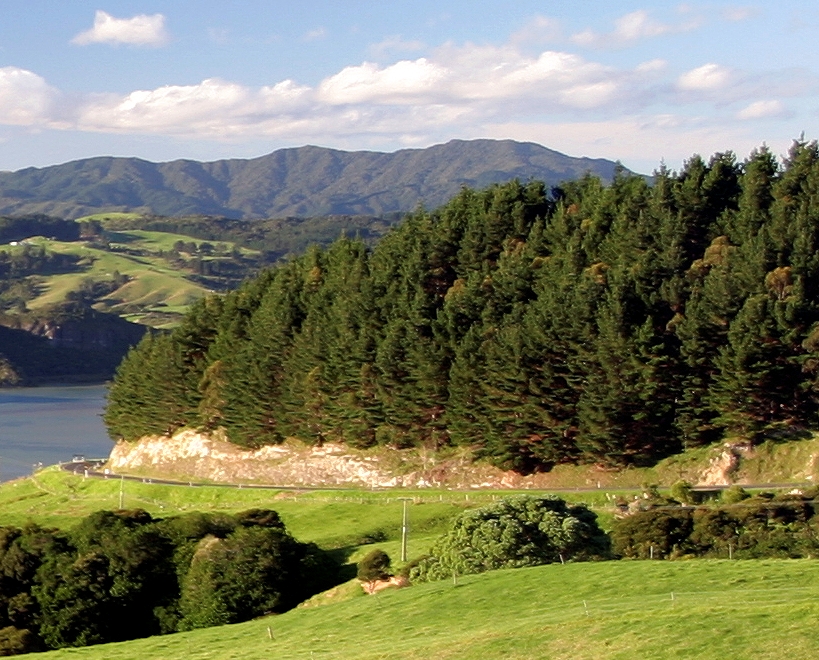 ŽIVALSTVO IN RASTLINSTVO
18. stoletje – 560 vrst rastlin
Insekti, pajki, kuščarji,
      žabe, polži
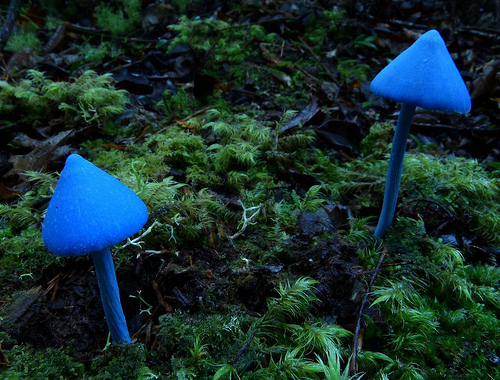 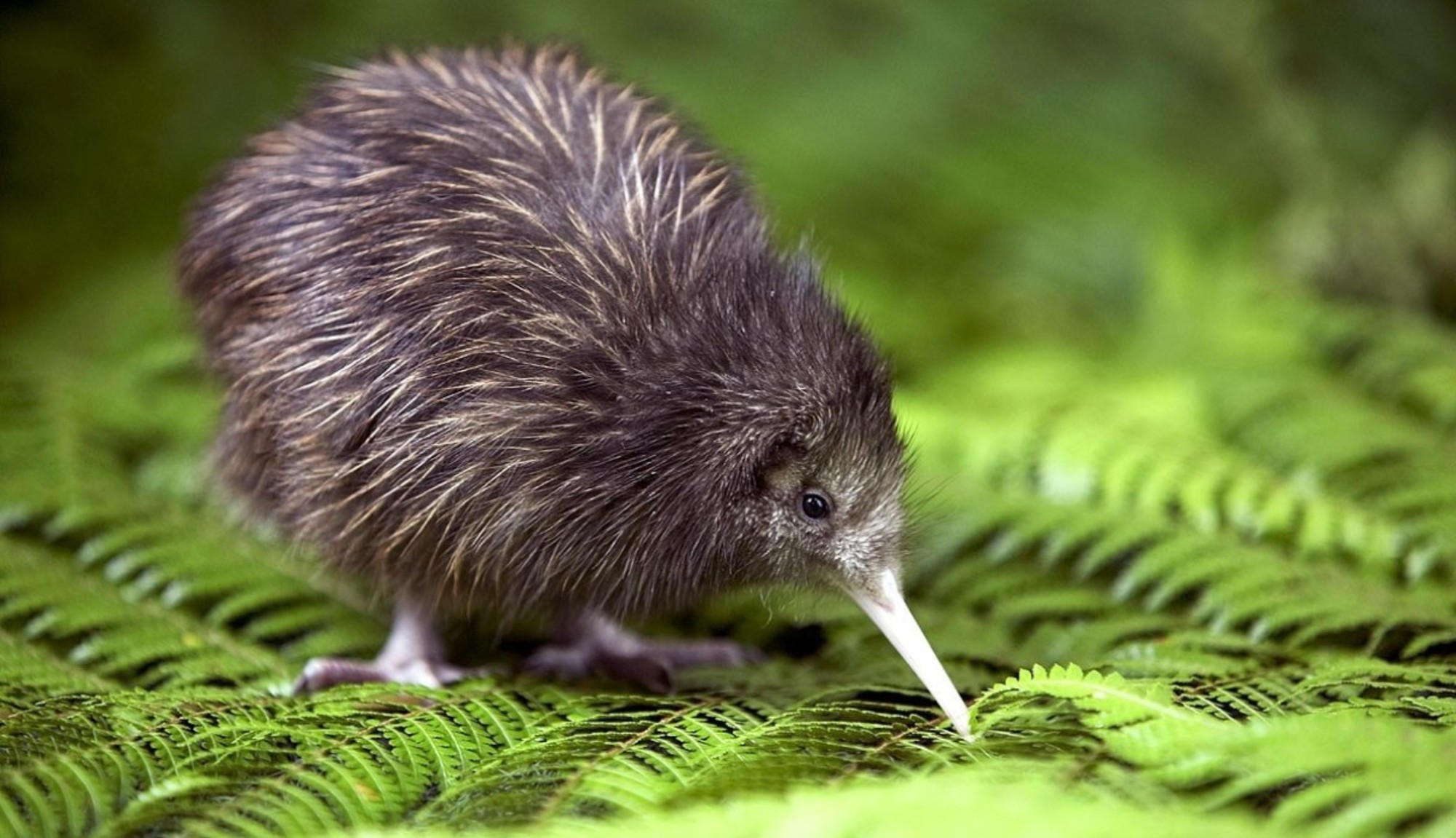 Entoloma hochstetteri
GOSPODARSTVO
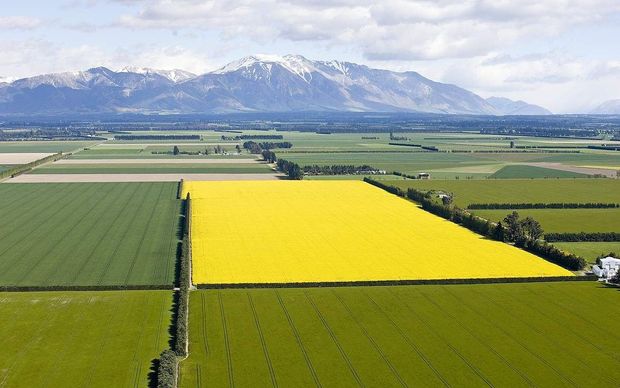 Govedereja, ovčereja (6-1)
Kmetijstvo, industrija, javni sektor storitev
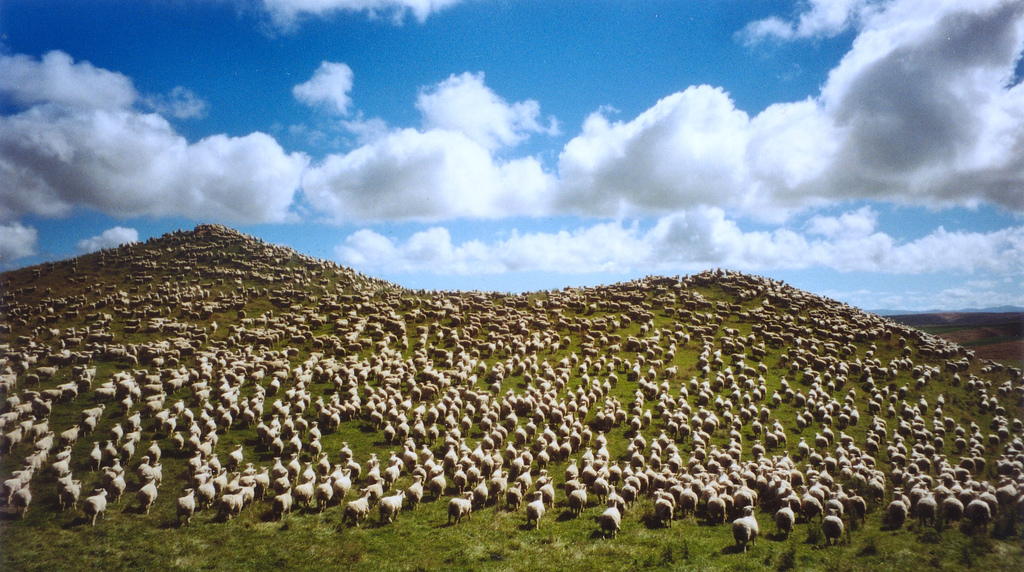 DRŽAVNI SIMBOLI
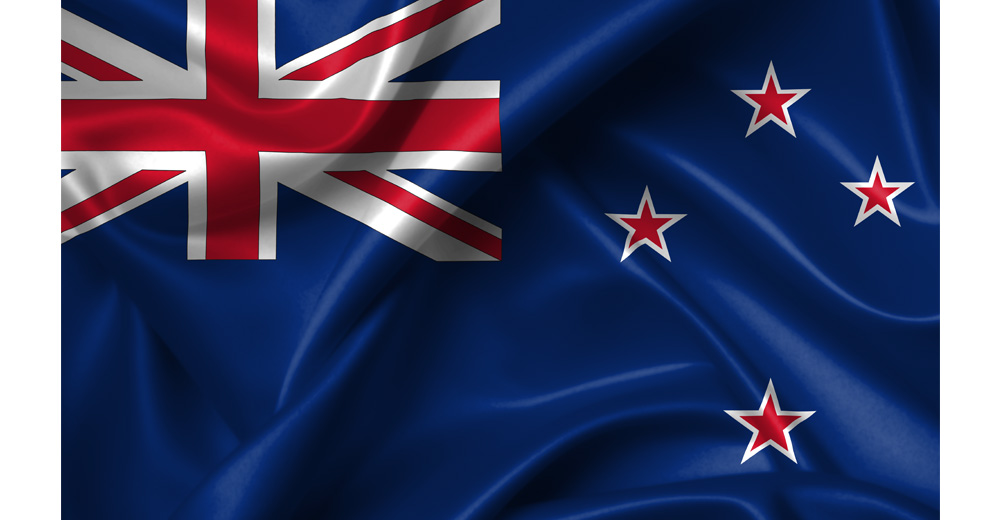 ZASTAVA: dva dela
     VB zastava
      Južni križ 
2 himni
IME DRŽAVE
Aotearoa
Niu Tireni
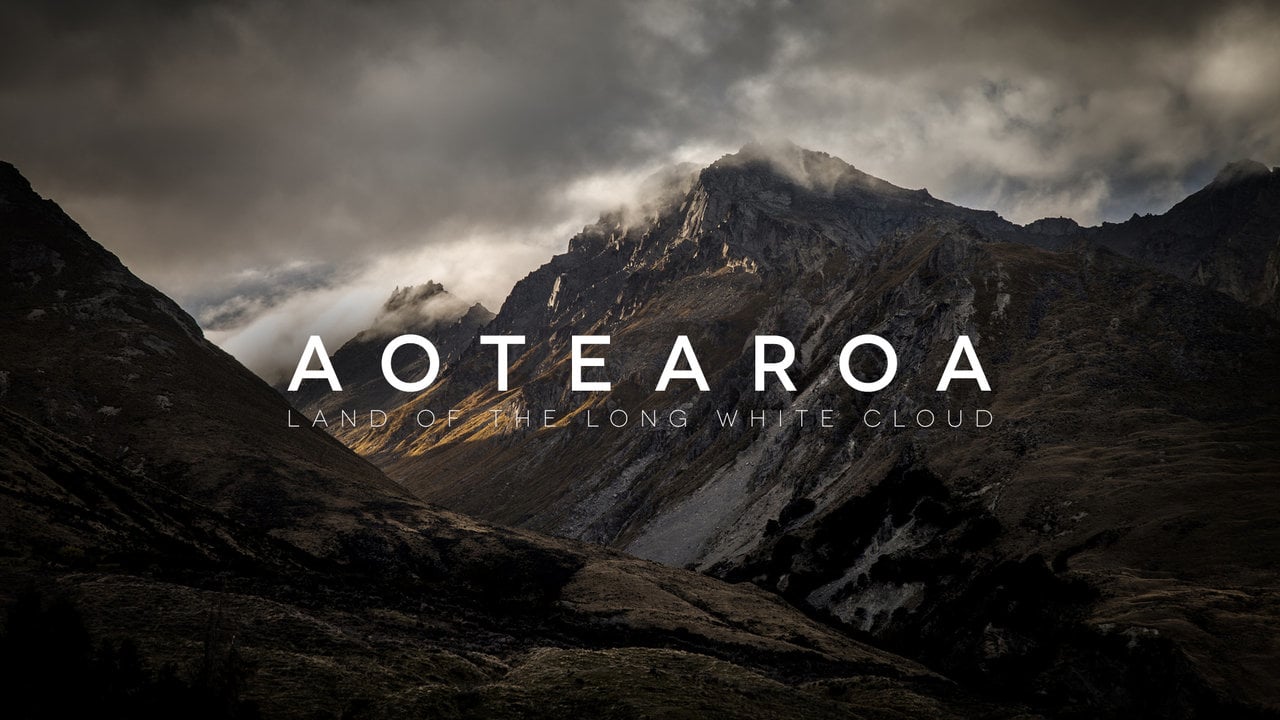 MAORI
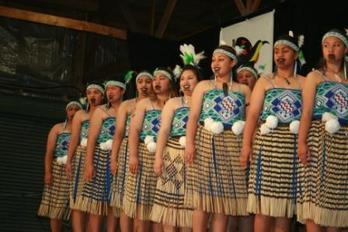 Širša družina in klan
Hongi
Oblačila iz rafije,tetovaže, 
      sulice, bojni ples haka
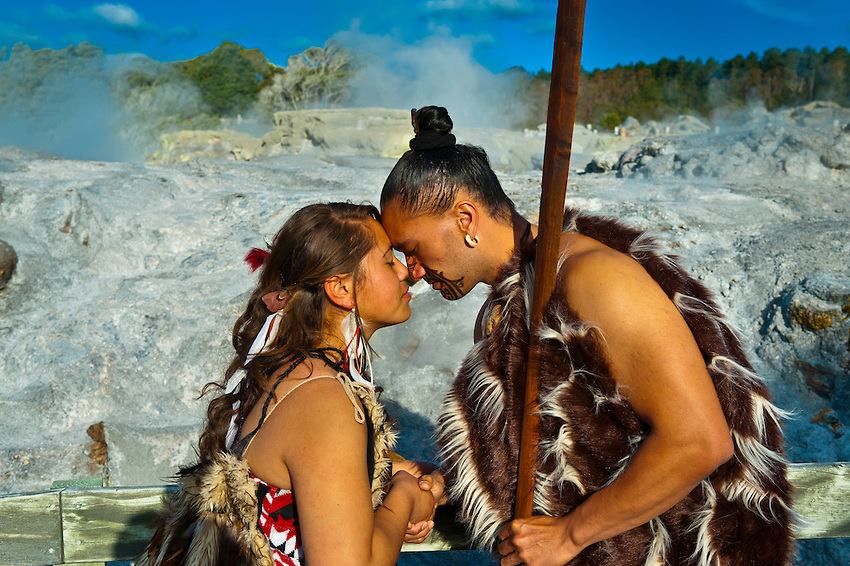 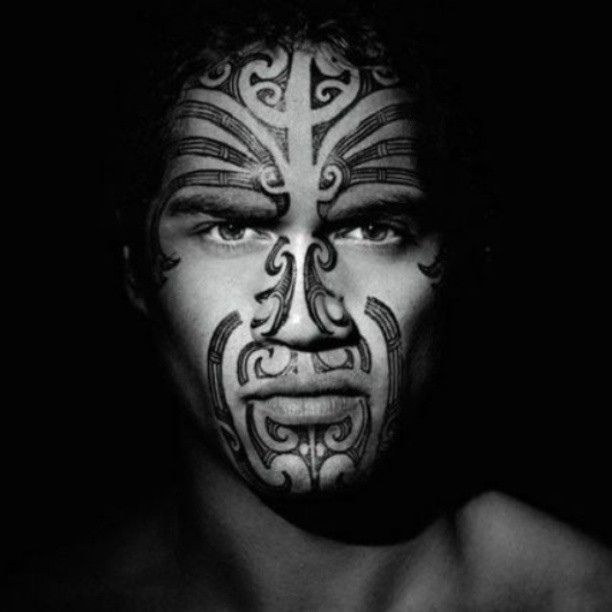 ZNANE OSEBE/FILMI
Russell Crowe ( Gladiator, Čudoviti Um )
Lorde ( Royals )
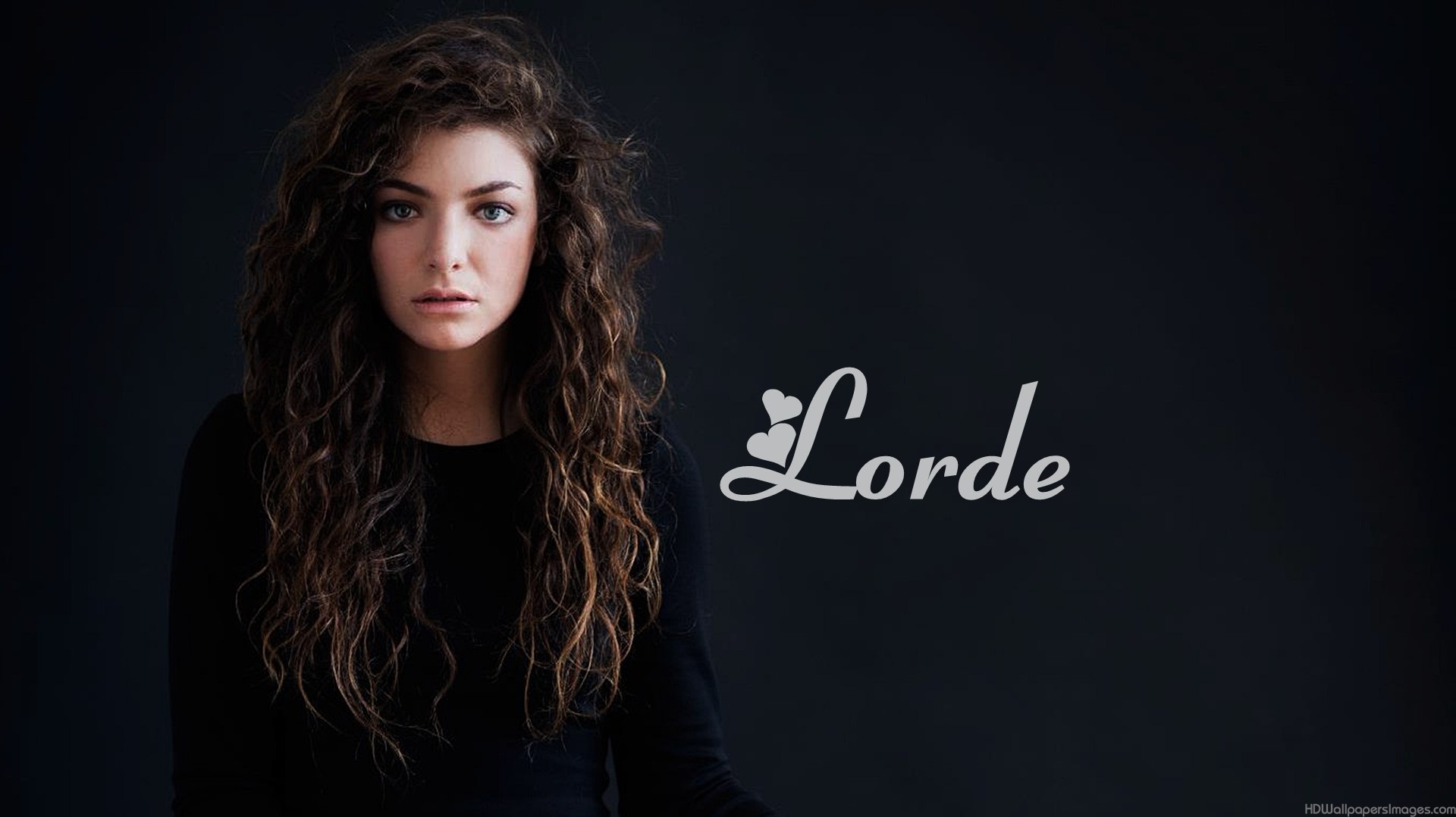 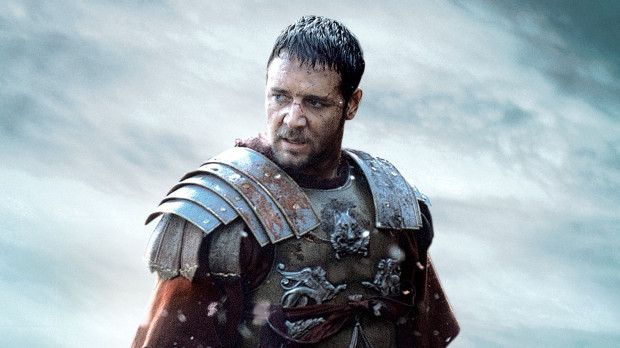 Kimbra ( Somebody That I Used To Know )
Hobit, Gospodar prstanov
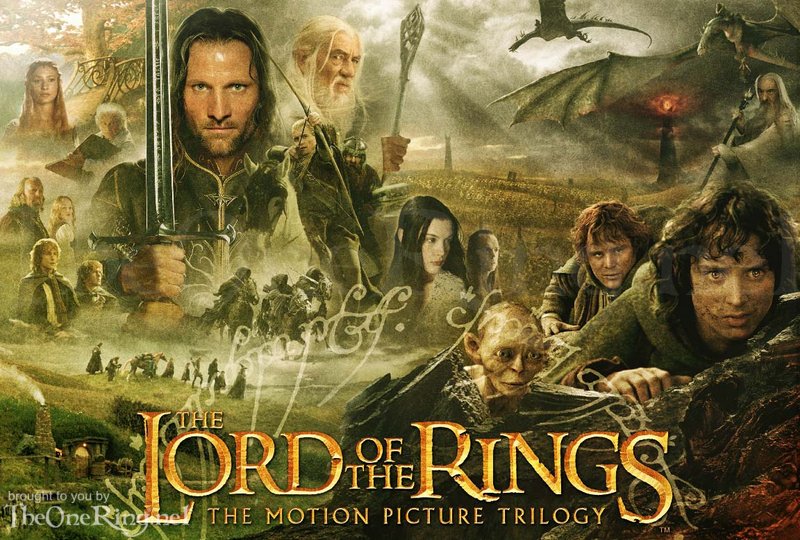 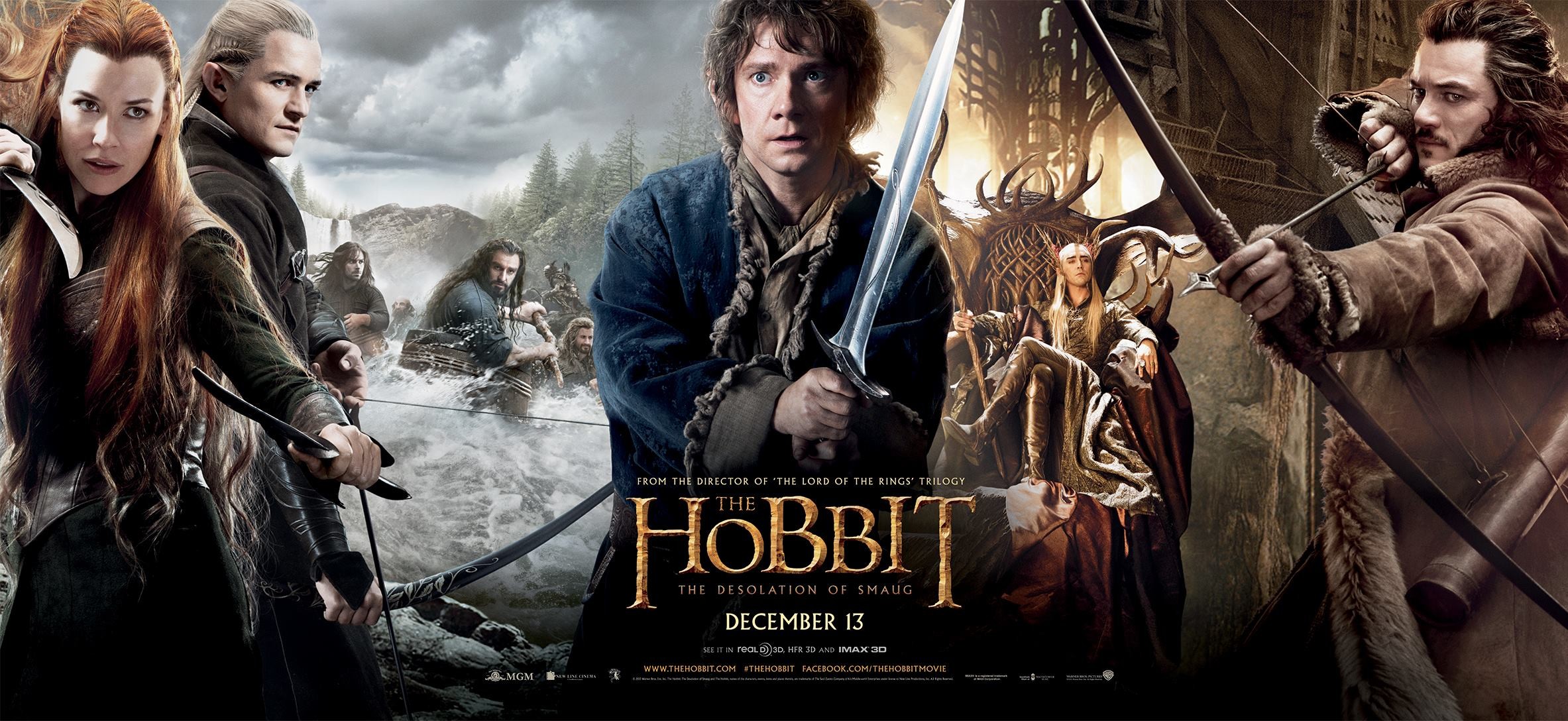 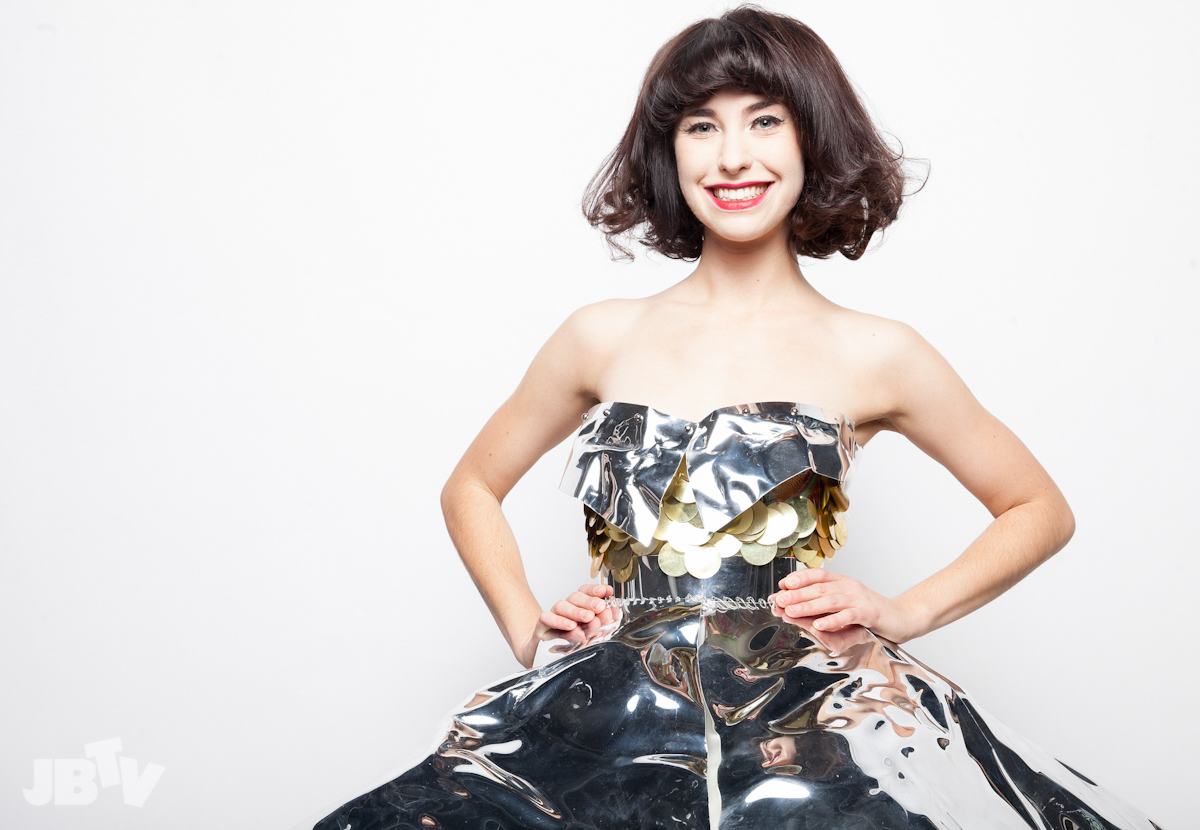 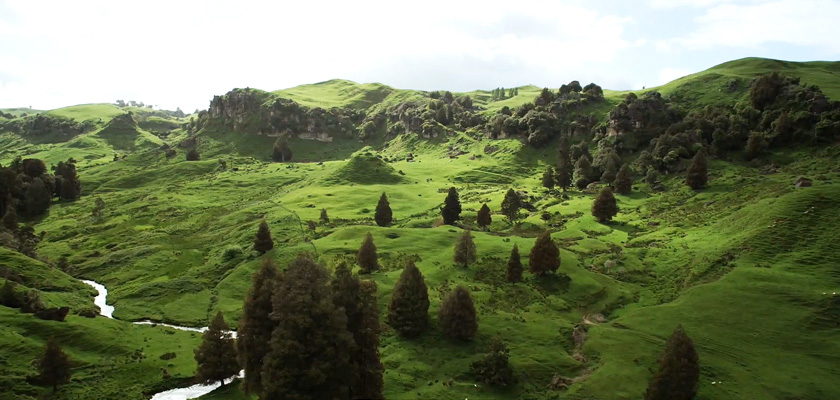 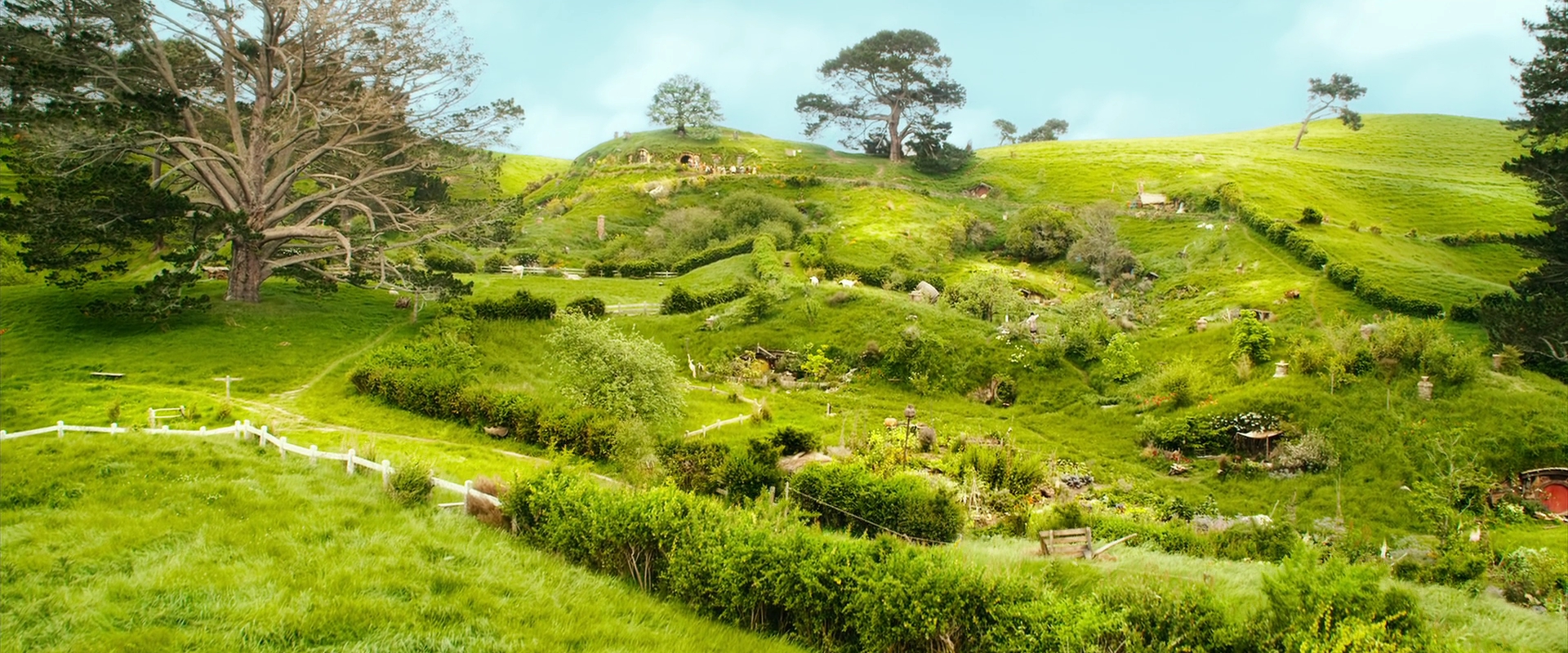 ZANIMIVOSTI
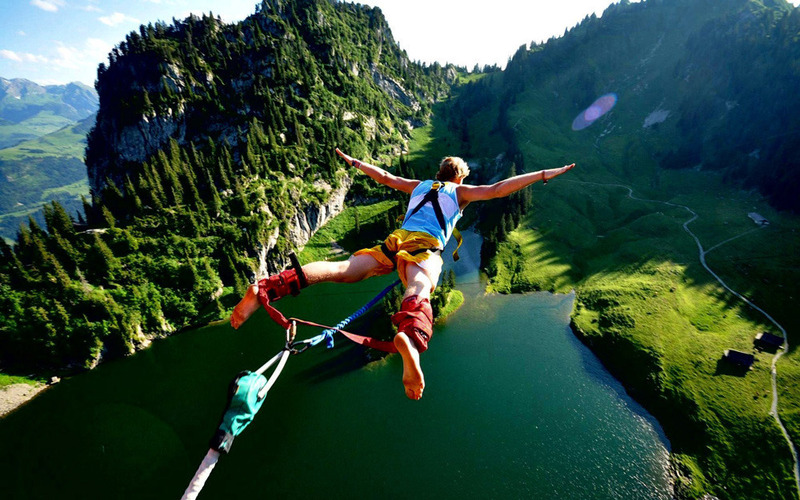 Taumatawhakatangihangakoauauotamateaturipukakapikimaungahoronukupokaiwhenuakitanatahu
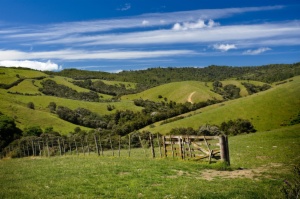 VIRI
Nova Zelandija predstavitev. Pridobljeno 26.4.2017, iz http://www.dijaski.net/gradivo/geo_ref_nova_zelandija_02__predstavitev?r=1
New Zealand. V Wikipedia. Pridobljeno 26.4.2017, iz https://en.wikipedia.org/wiki/New_Zealand
Māori people. V Wikipedia. Pridobljeno 27.4.2017, iz https://en.wikipedia.org/wiki/M%C4%81ori_people
Nova Zelandija hoče novo zastavo. Pridobljeno 27.4.2017, iz 
https://www.iskreni.net/prosti-cas/181-zanimivo/166046-nova-zelandija-hoce-novo-zastavo.html
Famous Birthdays: Born in New Zealand. Pridobljeno 27.4.2017, iz http://www.famousbirthdays.com/birthplace/newzealand.html
69 Facts About New Zealand That‘ll Blow Your Mind. V BuzzFeed. Pridobljeno 27.4.2017, iz https://www.buzzfeed.com/jemimaskelley/things-you-did-not-know-about-new-zealand?utm_term=.wqmQn7ERqP#.pxPQ06q72Z